Labirintus
Alapszabályok
A játék
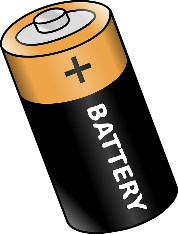 Ügynök: robot
Cselekvések: a következő útvonal kiválasztása
Állapot: labirintus, robot pozíciója, Q-értékek
Jutalmak: az útvonalakra írt számok
Cél: megbízhatóan elérni az akkumulátort
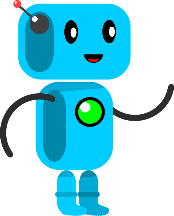 A játék
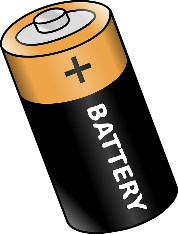 Amikor a robot új kereszteződéshez ér, minden útvonalra véletlen számot ír (dobókocka segítségével)
A robot ezután a legmagasabb számmal rendelkező utat választja
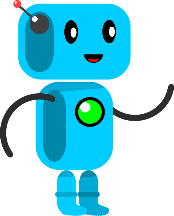 A játék
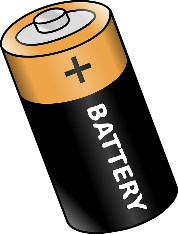 Amikor a robot zsákutcába ér, -1-et ír
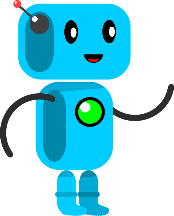 A játék
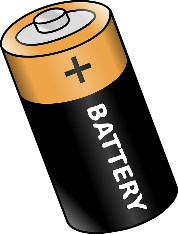 Amikor a robot zsákutcába ér, -1-et ír
Ezután a robot frissíti annak az útvonalnak a számát, ahonnan jött, az új legmagasabb érték (-1) mínusz egyre (-1-1=-2).
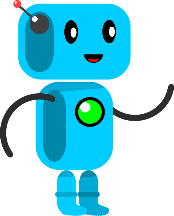 A játék
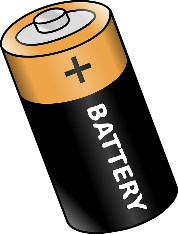 Zsákutca esetén a robot visszatér az előző kereszteződéshez, és a legnagyobb számot választva folytatja
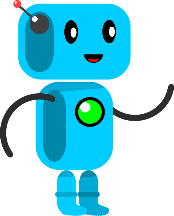 A játék
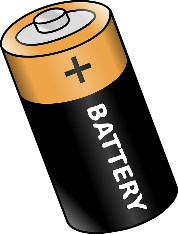 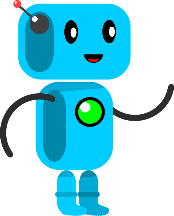 Új kereszteződés-> véletlen számok
A játék
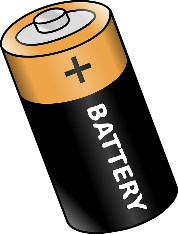 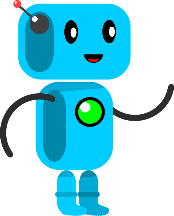 Új kereszteződés-> véletlen számok
Az útvonal frissítése az új legmagasabb (6) mínusz egyre (6-1=5)
A játék
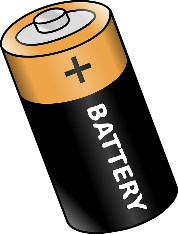 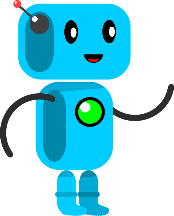 Új kereszteződés-> véletlen számok
Az útvonal frissítése az új legmagasabb (6) mínusz egyre (6-1=5)
Ha kettő vagy több legnagyobb szám van, a robot véletlenszerűen választ egyet (ebben az esetben: fel).
A játék
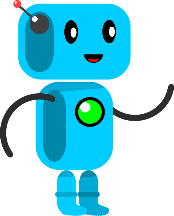 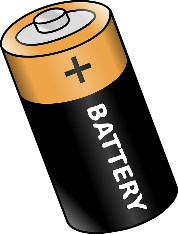 A robot addig folytatja, amíg el nem éri a célját
A játék
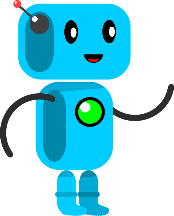 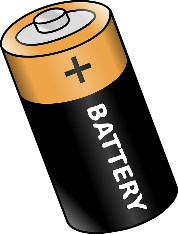 A robot addig folytatja, amíg el nem éri a célját
A játék
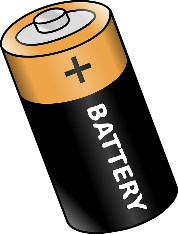 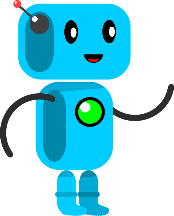 A robot addig folytatja, amíg el nem éri a célját
A játék
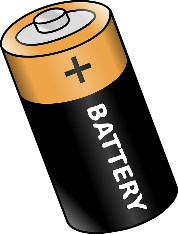 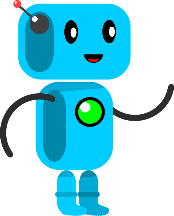 A cél ebben a labirintusban 100-as értékű
A játék
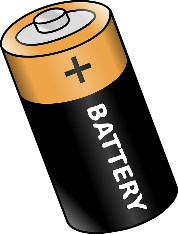 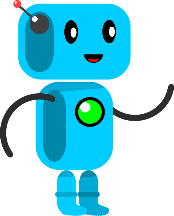 A cél ebben a labirintusban 100-as értékű
Ne felejtsük el frissíteni az útvonalat!
A játék
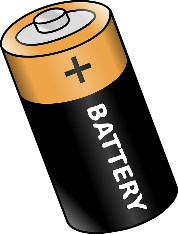 A cél ebben a labirintusban 100-as értékű
Ne felejtsük el frissíteni az útvonalat!
Ezután a robot visszatér az első helyiségbe, és újabb kört kezd
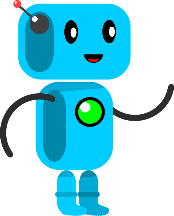 A játék
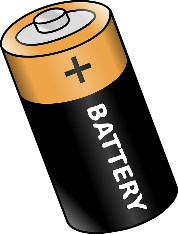 Folytassuk, amíg a robot nem tanul semmi újat (számokat írni vagy javítani).
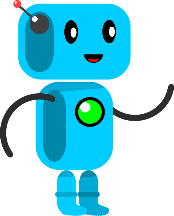 A játék
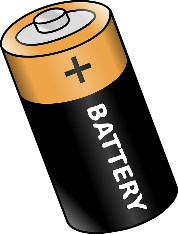 Végül a robot megtanult egy megbízható utat a céljához
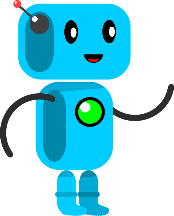 Felfedezés 		vs.kiaknázás
A probléma
Egyes cselekvéseknek lehet pozitív hatása azonnal, de negatív hatása hosszú távon
A probléma
Egyes cselekvéseknek lehet pozitív hatása azonnal, de negatív hatása hosszú távon
Pl. a robot elindul egy ösvényen, és folytatja az utat, de sok lépéssel később kiderül, hogy zsákutca
A probléma
Egyes cselekvéseknek lehet pozitív hatása azonnal, de negatív hatása hosszú távon
Pl. a robot elindul egy ösvényen, és folytatja az utat, de sok lépéssel később kiderül, hogy zsákutca.
Néhány cselekvésnek csak kis pozitív hatása van azonnal, de nagy pozitív hatása hosszú távon
A probléma
Egyes cselekvéseknek lehet pozitív hatása azonnal, de negatív hatása hosszú távon
Pl. a robot elindul egy ösvényen, és folytatja az utat, de sok lépéssel később kiderül, hogy zsákutca.
Néhány cselekvésnek csak kis pozitív hatása van azonnal, de nagy pozitív hatása hosszú távon
Pl. a robot talál egy értékes akkumulátort, de a következő útvonal mentén lenne egy még értékesebb.
A megoldás
Találjuk meg az egyensúlyt a már megtanult információk kiaknázása és az új lehetőségek felfedezése között
A megoldás
Találjuk meg az egyensúlyt a már megtanult információk kiaknázása és az új lehetőségek felfedezése között
Pl. ahelyett, hogy mindig a legmagasabb számmal rendelkező pályát választaná, a robot 25%-os eséllyel választhatna egy véletlenszerű pályát
A megoldás
Találjuk meg az egyensúlyt a már megtanult információk kiaknázása és az új lehetőségek felfedezése között
Pl. ahelyett, hogy mindig a legmagasabb számmal rendelkező pályát választaná, a robot 25%-os eséllyel választhatna egy véletlenszerű pályát
Ez a felfedezési arány lehet dinamikus is, így kezdetben magas, de csökkenő, ahogy a robot egyre jobban megismeri a környezetet.